Risk-based supervision on GP-structures
Bas Kluitenberg
Adviser risk detection
Dutch health care inspectorate
Risk-based supervision on GP structures| 3-7-2017
GP structure in the Netherlands
Around 9100 GPs in the Netherlands
 Supervision by 15 inspectors 
 Impossible to visit all GPs individually

 GPs are organized in centers 
  which are organized in 52 structures.

 All GPs are connected to a center. 
 GP centers can only be used for
  out-of-hours emergency assistance.
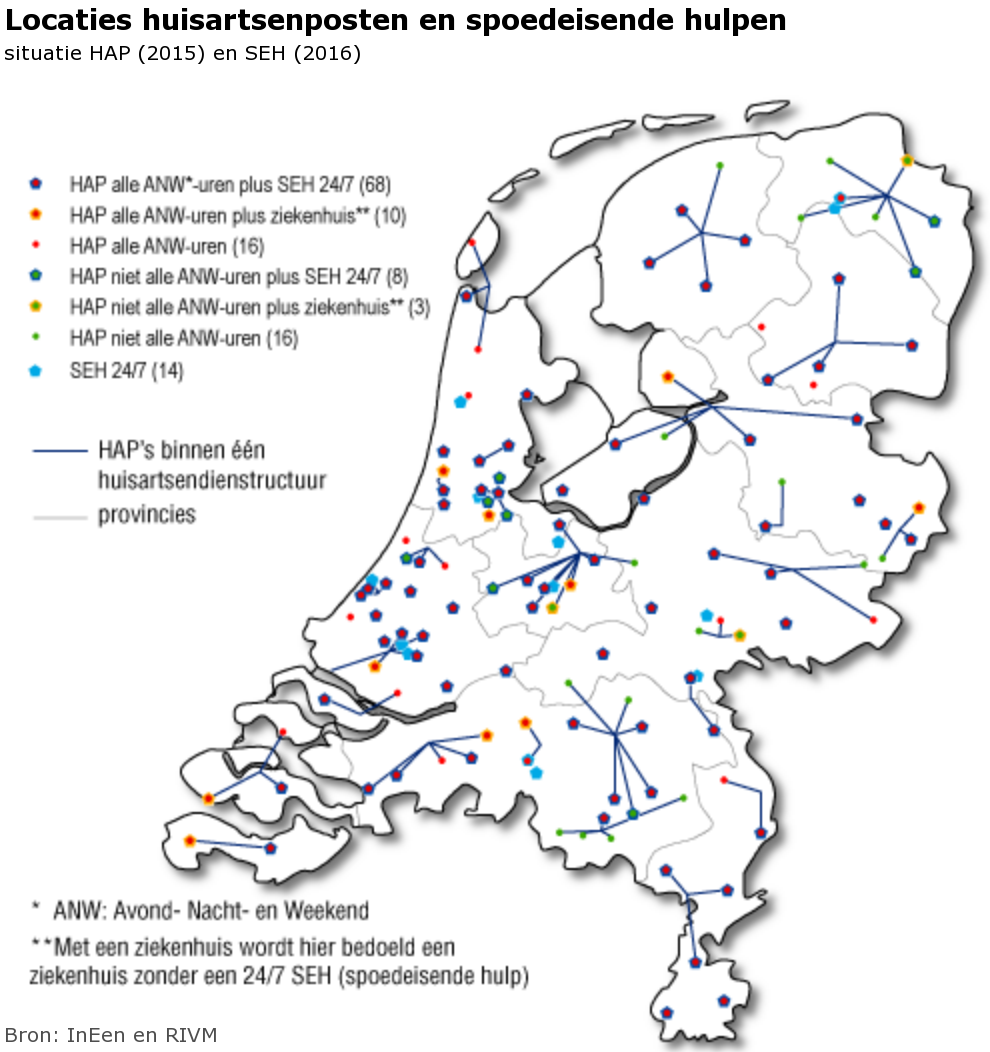 Risk-based supervision on GPs | 5-7-2017
Risk-based supervision on GP structures
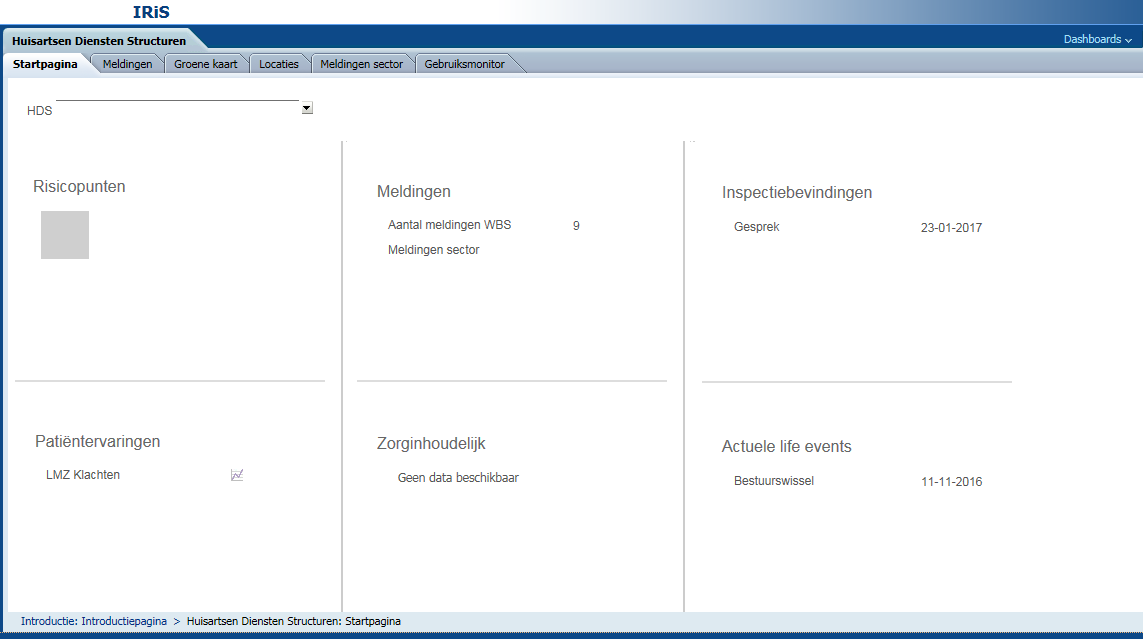 Risk-based supervision on GPs | 5-7-2017
Incident reports – learning capacity
Relative number of incidents reported in the past 365 days
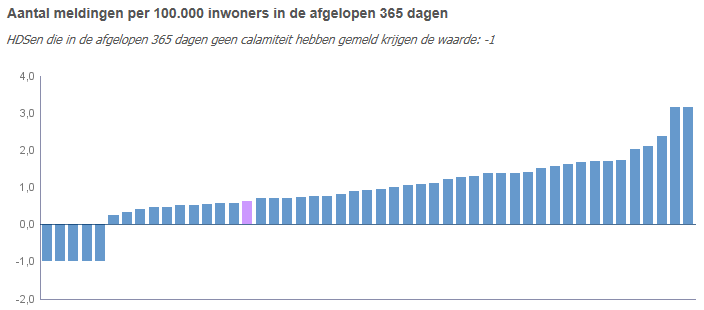 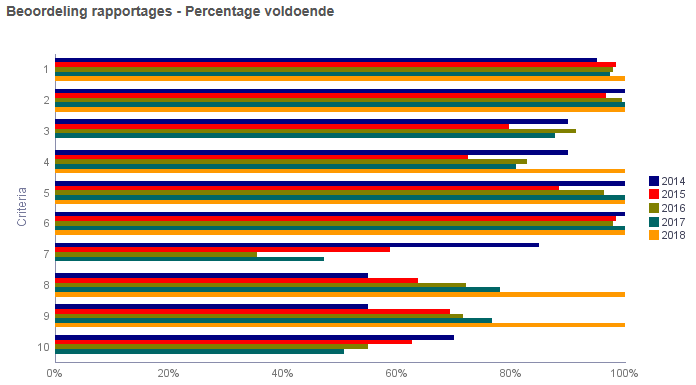 Overall quality of incident reports  over time
Risk-based supervision on GP structures| 3-7-2017
Rating quality of incident reports/investigation
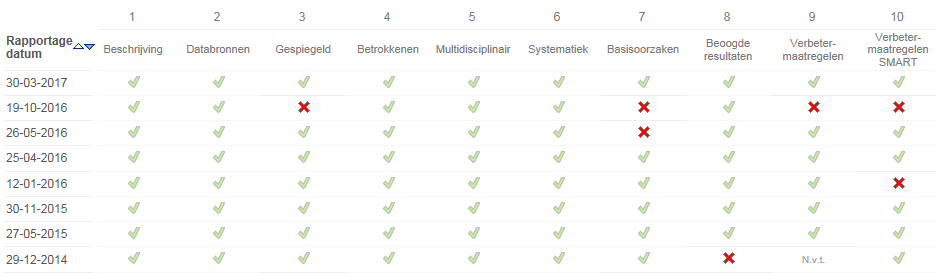 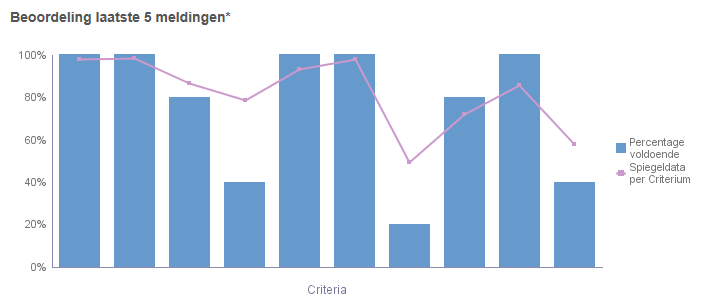 Risk-based supervision on GPs | 5-7-2017
Web based survey GP structures
Main themes:
 General information (number of GPs and habitants)
 Financial health
 Employee inflow/outflow
 Accessibility
Incident reports
Survey results
Patient experiences
Risk-based supervision on GPs | 5-7-2017
Future plans
Update indicators in survey for GP structures.

Start risk-based supervision on individual GPs
Keeping administrative burden low
Strengthen relationship with occupational groups


Possible to derive useful indicators from healthcare insurance data?
Risk-based supervision on GP structures| 3-7-2017